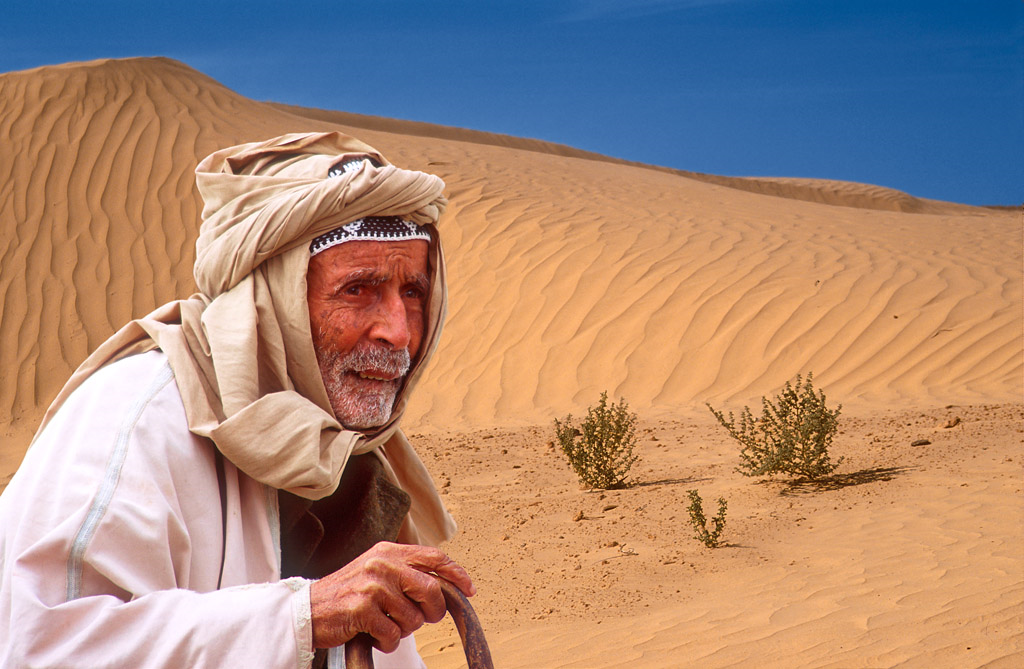 FID-DEŻERT
L-1 Ħadd tar-Randan
sena Ċ
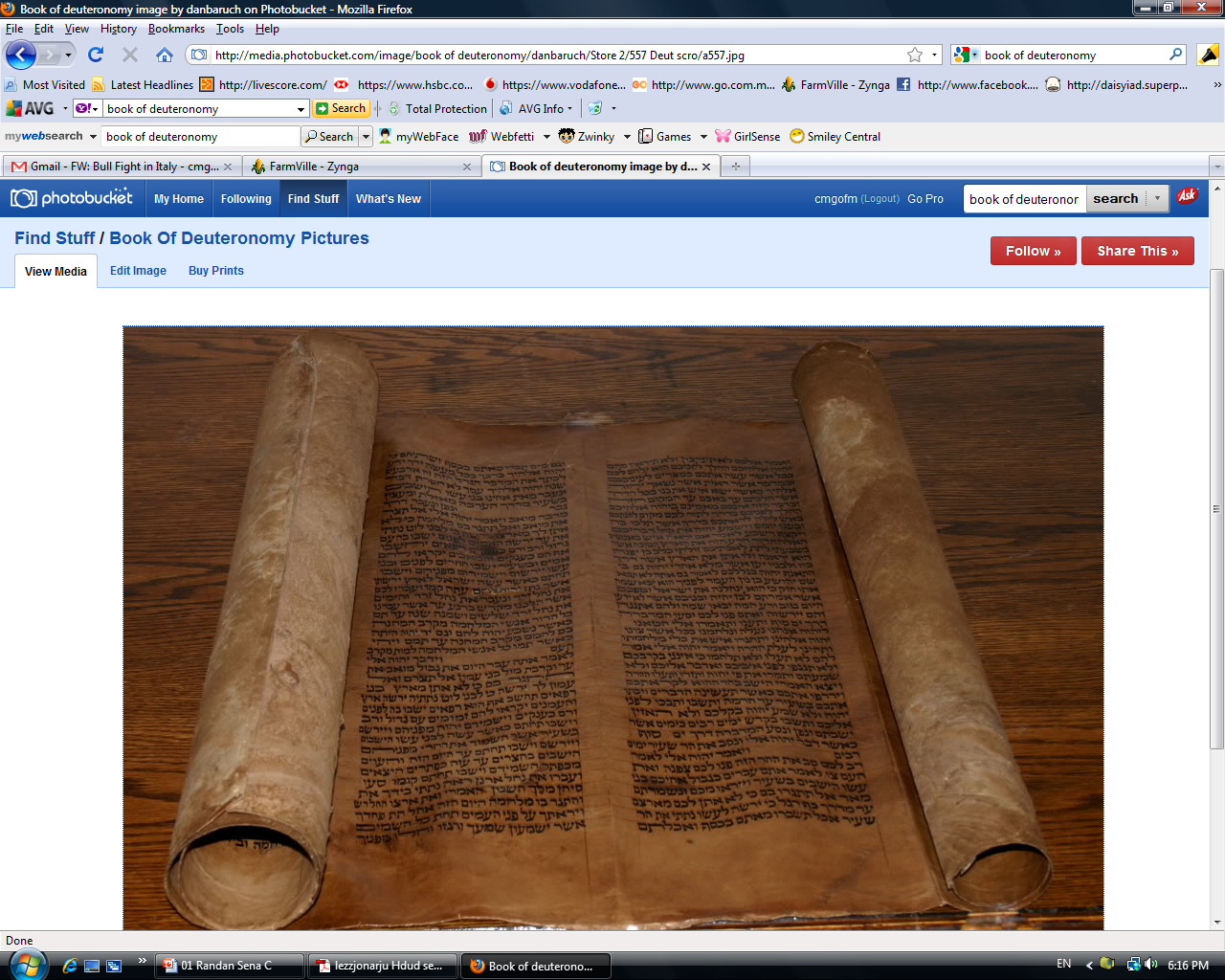 Qari mill-Ktieb tad-Dewteronomju
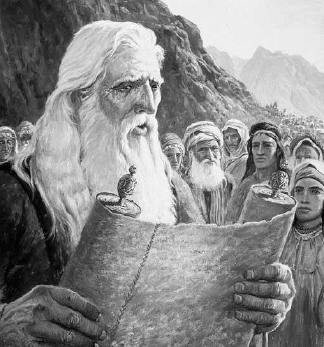 Mosè kellem lill-poplu u qal: «Il-qassis imbagħad jilqa’ minn idejk          il-qoffa, u jqegħedha quddiem      l-artal      tal-Mulej, Alla tiegħek.
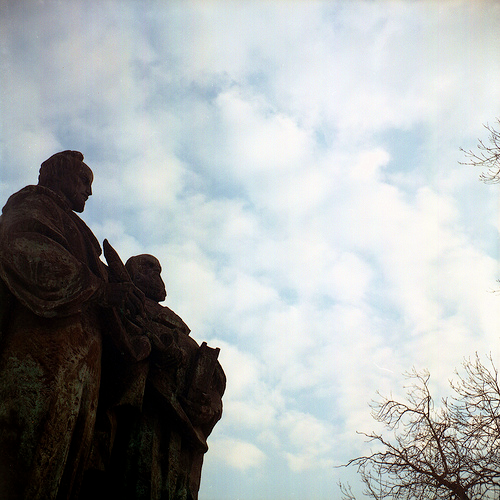 Inti mbagħad tgħid hekk quddiem il-Mulej, Alla tiegħek:
“Missieri kien minn Aram, jiġġerra minn post għal ieħor; imbagħad niżel l-Eġittu u għammar hemm.
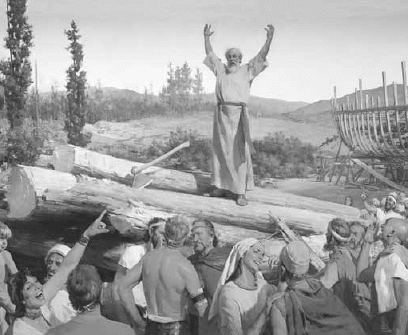 Żgħir kien l-għadd ta’ niesu, iżda hemmhekk sar poplu kbir, qawwi u kotran.
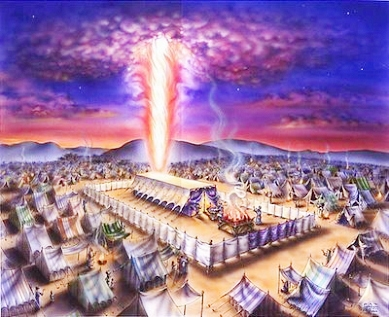 L-Eġizzjani ħaqruna, għakksuna, għabbewna b’xogħol iebes; imma aħna għajjatna lill-Mulej, Alla ta’ missirijietna,
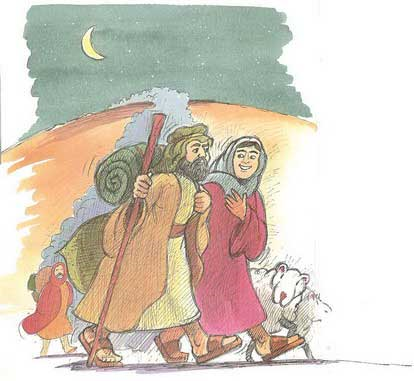 u l-Mulej sama’ l-għajta tagħna, ra      t-tgħakkis u     t-tbatija u     d-dwejjaq tagħna, u ħariġna l-Mulej mill-Eġittu,
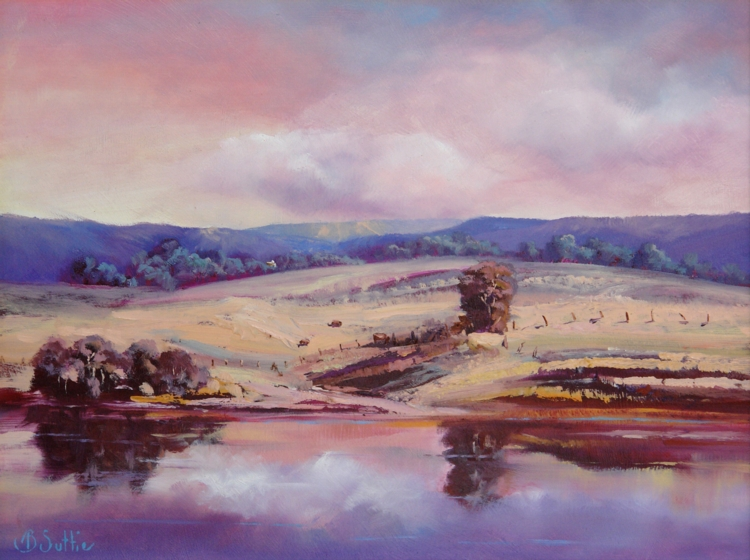 b’id qawwija, bi driegħ merfugħ, b’biża’ kbir, b’sinjali u b’għeġubijiet, u daħħalna f’dan il-post, tana din l-art, art tnixxi ħalib u għasel.
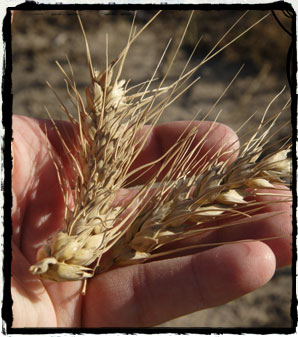 U issa, ara, jiena ġibt l-ewwel frott   tal-art li tajtni int, Mulej.”
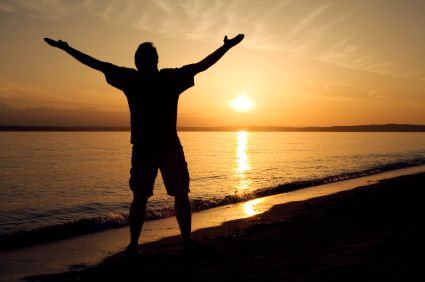 U int tqiegħdu quddiem il-Mulej, Alla tiegħek, u tadura lill-Mulej, Alla tiegħek.»
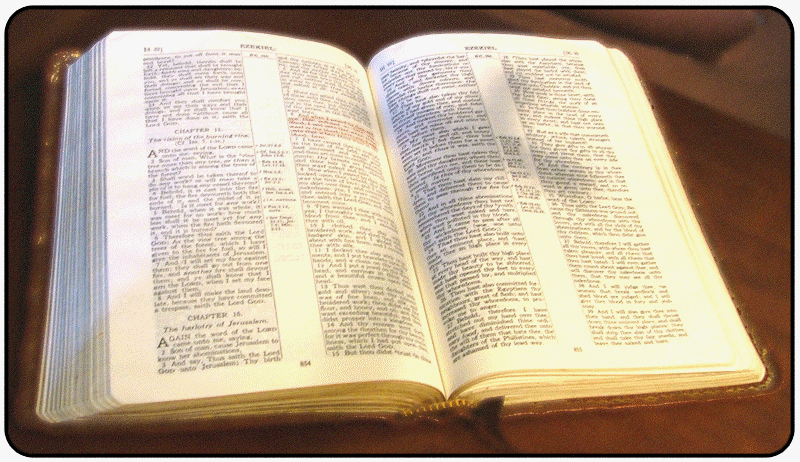 Il-Kelma tal-Mulej


Irroddu ħajr lil Alla
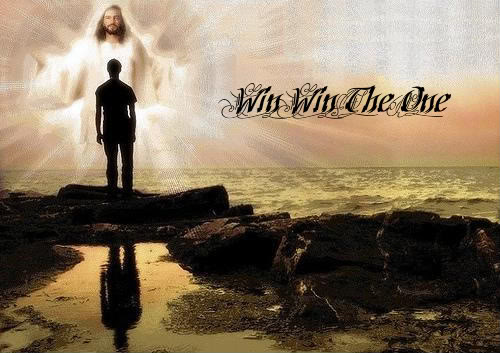 Salm ResponsorjaliSalm 90 (91), 1-2.10-11.12-13.14-15
Kun miegħi, Mulej,          fid-dwejjaq
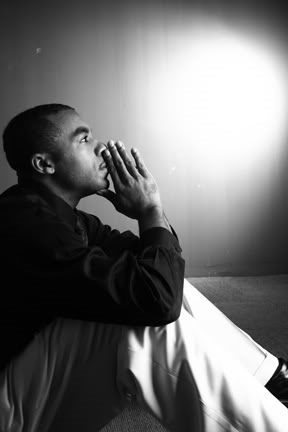 Int li tgħix għall-kenn tal-għoli,
li tgħammar   għad-dell ta’ dak li jista’ kollox,
Għid lill-Mulej: «Kenn tiegħi u qawwa tiegħi int,
Alla tiegħi, jien fik nittama.»
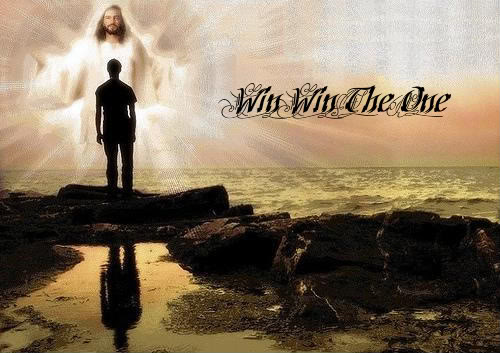 Kun miegħi, Mulej,          fid-dwejjaq
Ebda deni ma jiġrilek,
ebda ħsara ma tersaq lejn darek.
Għax l-anġli tiegħu hu jibgħatlek,
u jħarsuk fi triqatek kollha.
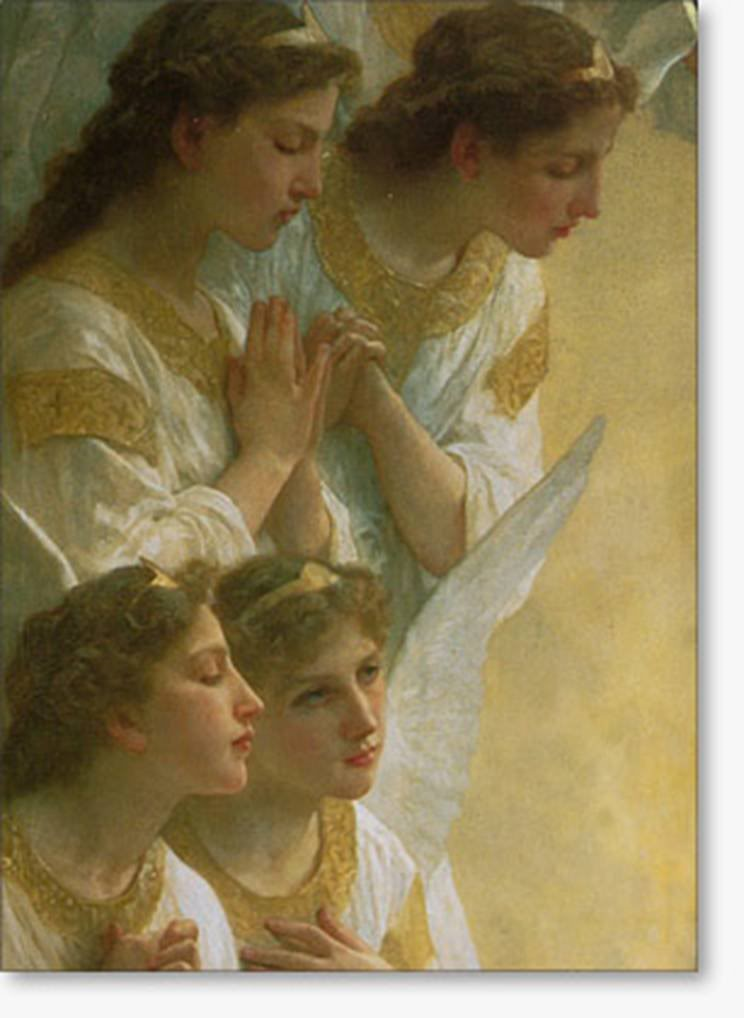 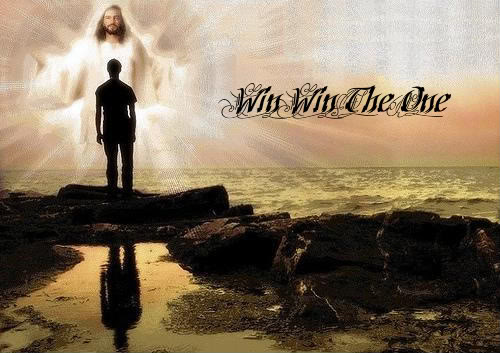 Kun miegħi, Mulej,          fid-dwejjaq
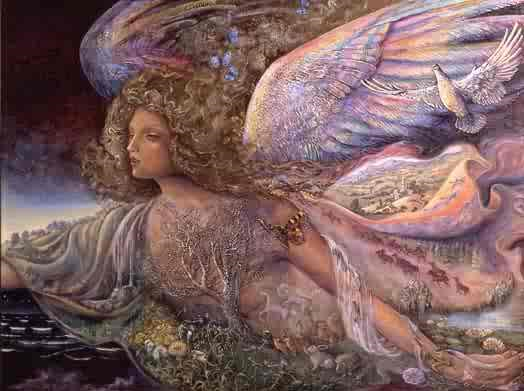 Fuq idejhom jerfgħuk,
li ma taħbatx ma’             xi ġebla riġlek.
Fuq l-iljun u l-lifgħa          int timxi,
ferħ ta’ ljun u serp                int tirfes.
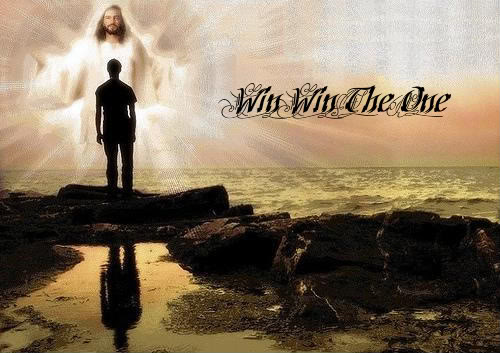 Kun miegħi, Mulej,          fid-dwejjaq
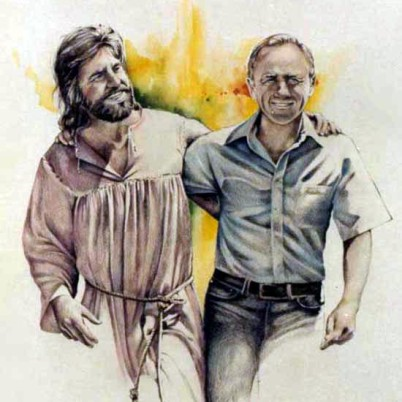 «La tħabbeb miegħi, jien neħilsu;
la għaraf ismi,   jiena nħarsu.
Hu jsejjaħli, u   jiena nwieġbu;
miegħu nkun        fid-dwejjaq tiegħu,
neħilsu u nerfagħlu ġieħu.»
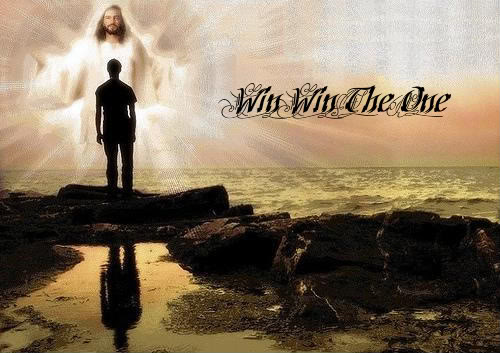 Kun miegħi, Mulej,          fid-dwejjaq
Stqarrija tal-fidi ta’ min jemmen    fi Kristu.Rum 10, 8-13
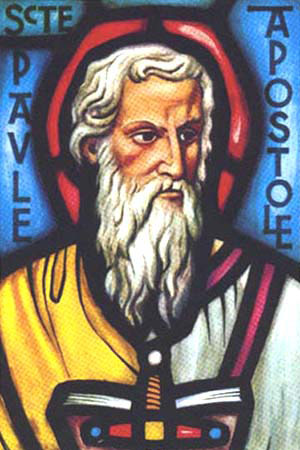 Qari 
mill-Ittra 
ta’ 
San Pawl Appostlu          lir-Rumani
Ħuti, xi tgħid    l-Iskrittura?    «Il-kelma qiegħda ħdejk, f’fommok u qalbek»; jiġifieri, il-kelma tal-fidi li aħna nxandru.
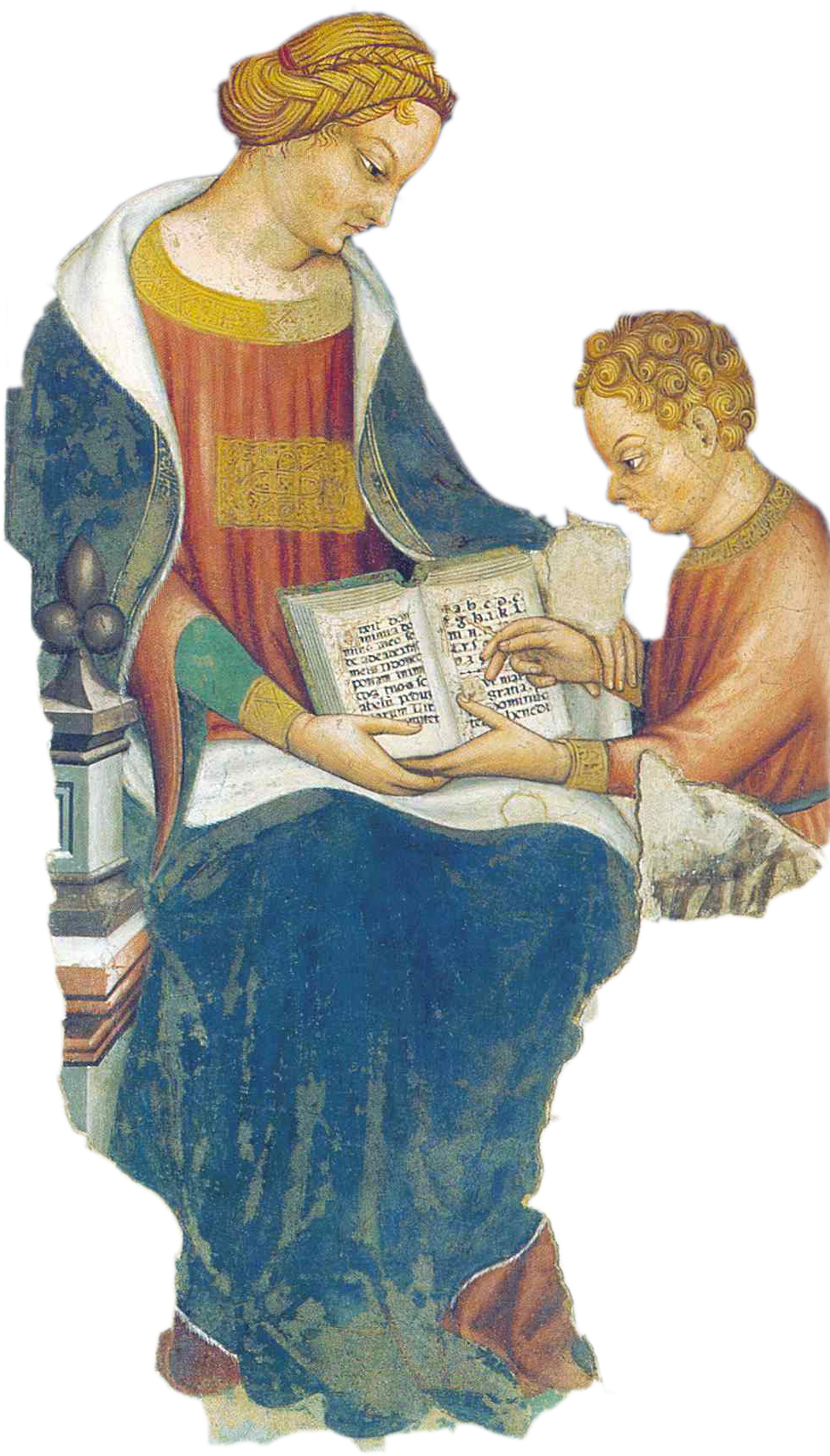 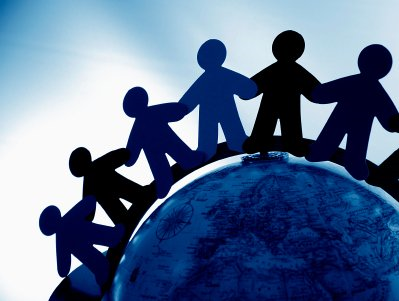 Għax jekk inti tistqarr b’fommok, «Ġesù hu           l-Mulej!», u temmen b’qalbek li Alla qajmu   mill-imwiet, inti ssalva.
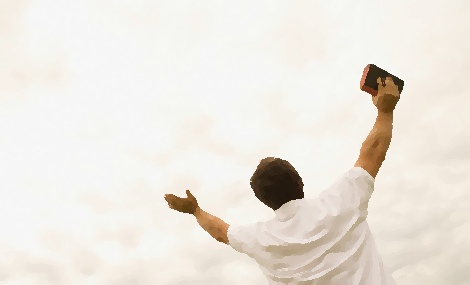 Wieħed jemmen f’qalbu biex ikollu  l-ġustizzja u jistqarr b’xufftejh biex ikollu                       s-salvazzjoni.
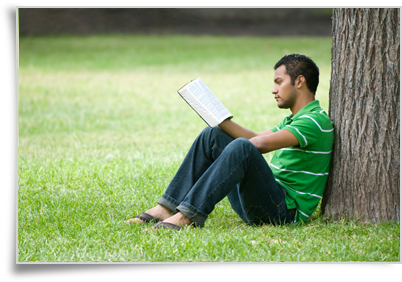 L-Iskrittura tgħid: «Kull min jemmen fih ma jintilifx.»
Ma hemmx għażla bejn Lhudi u Grieg;
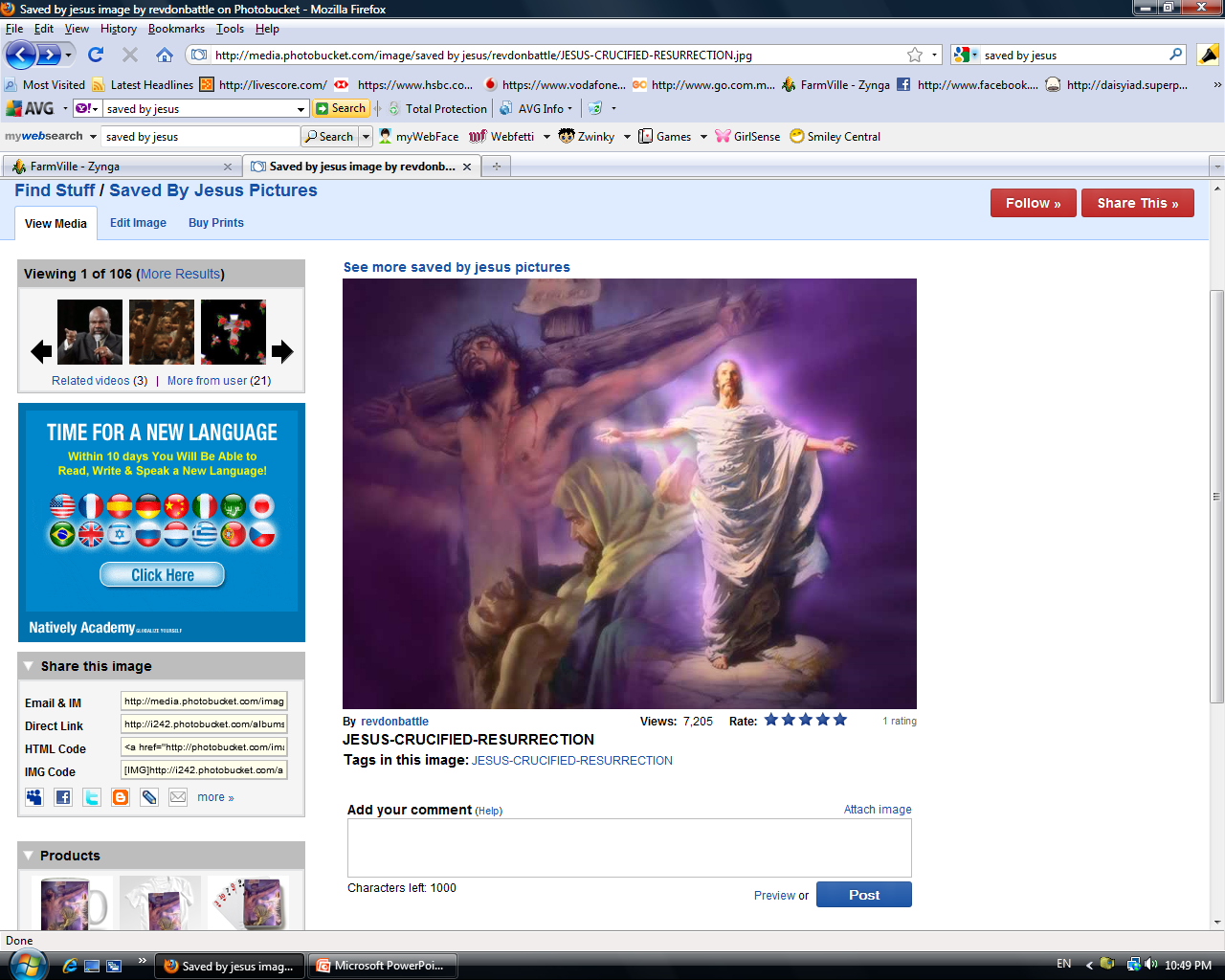 hu s-Sid ta’ kulħadd u għani ma’ dawk kollha li jsejħulu. Għax: «Kull min isejjaħ isem  il-Mulej isalva.»
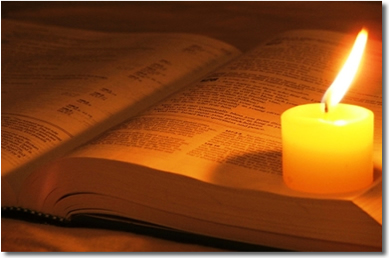 Il-Kelma tal-Mulej



Irroddu ħajr lil Alla
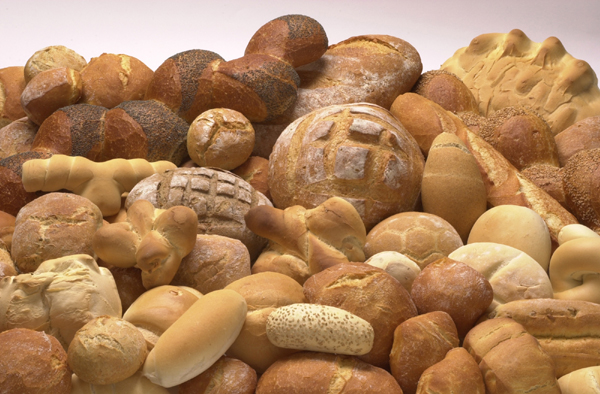 Akklamazzjoni qabel l-Evanġelju Matt 4, 4b
Glorja u tifħir lilek, Kristu!
Il-bniedem mhux bil-ħobż biss jgħix, imma b’kull kelma li  toħroġ minn fomm Alla.
Glorja u tifħir lilek, Kristu!
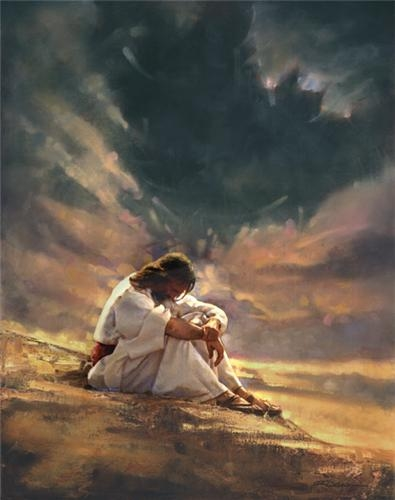 Qari mill-Evanġelju skont San Luqa
Ġesù, mimli bl-Ispirtu         s-Santu, mar fid-deżert fejn kien imġarrab mix-Xitan.Lq 4, 1-13
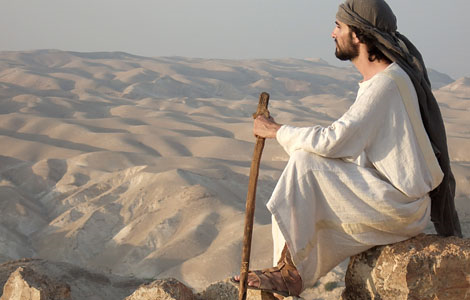 F’dak iż-żmien, Ġesù, mimli  bl-Ispirtu           s-Santu, raġa’ lura            mill-Ġordan u  l-Ispirtu ħadu fid-deżert.
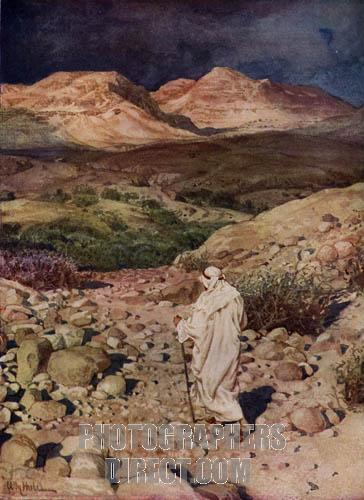 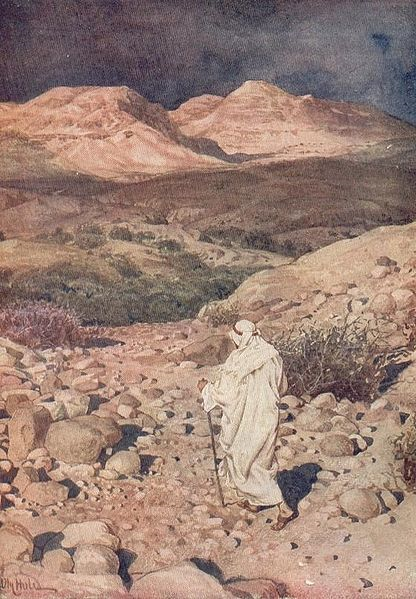 Hemm għal erbgħin jum Ġesù kien imġarrab         mix-Xitan. Matul dawk il-jiem ma kiel xejn; u mbagħad, meta għaddew dawk   il-jiem, ħadu          l-ġuħ.
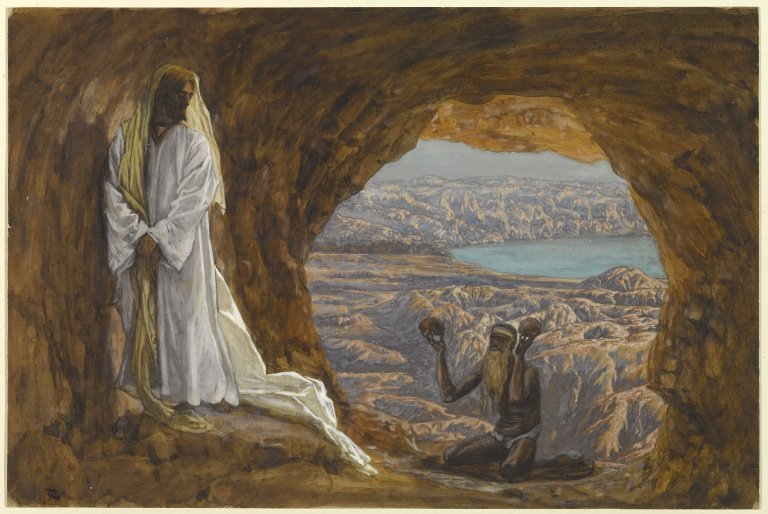 U x-Xitan qallu: «Jekk inti Bin Alla, Għid lil din il-ġebla ssir ħobż.» Wieġbu Ġesù:
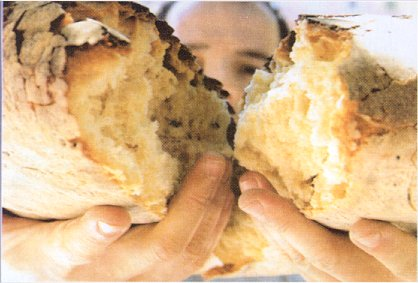 «Hemm miktub: “Il-bniedem mhux bil-ħobż biss jgħix.”»
Imbagħad    ix-Xitan ħadu fl-għoli u wrieh           is-saltniet tad-dinja kollha f’daqqa.  Qallu           x-Xitan:
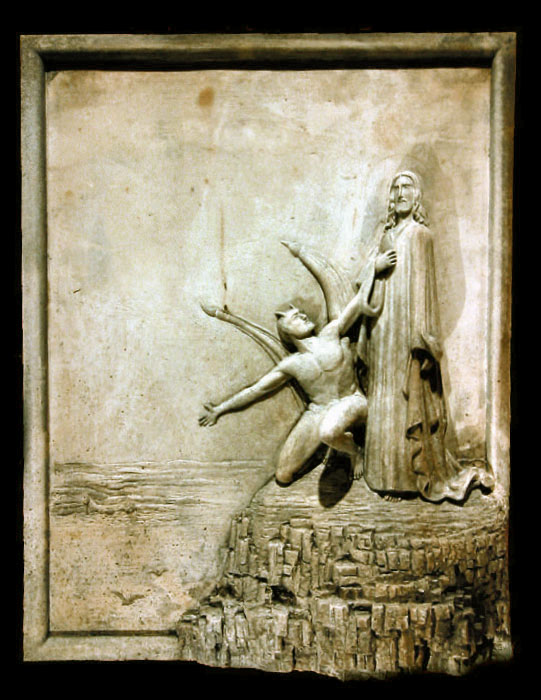 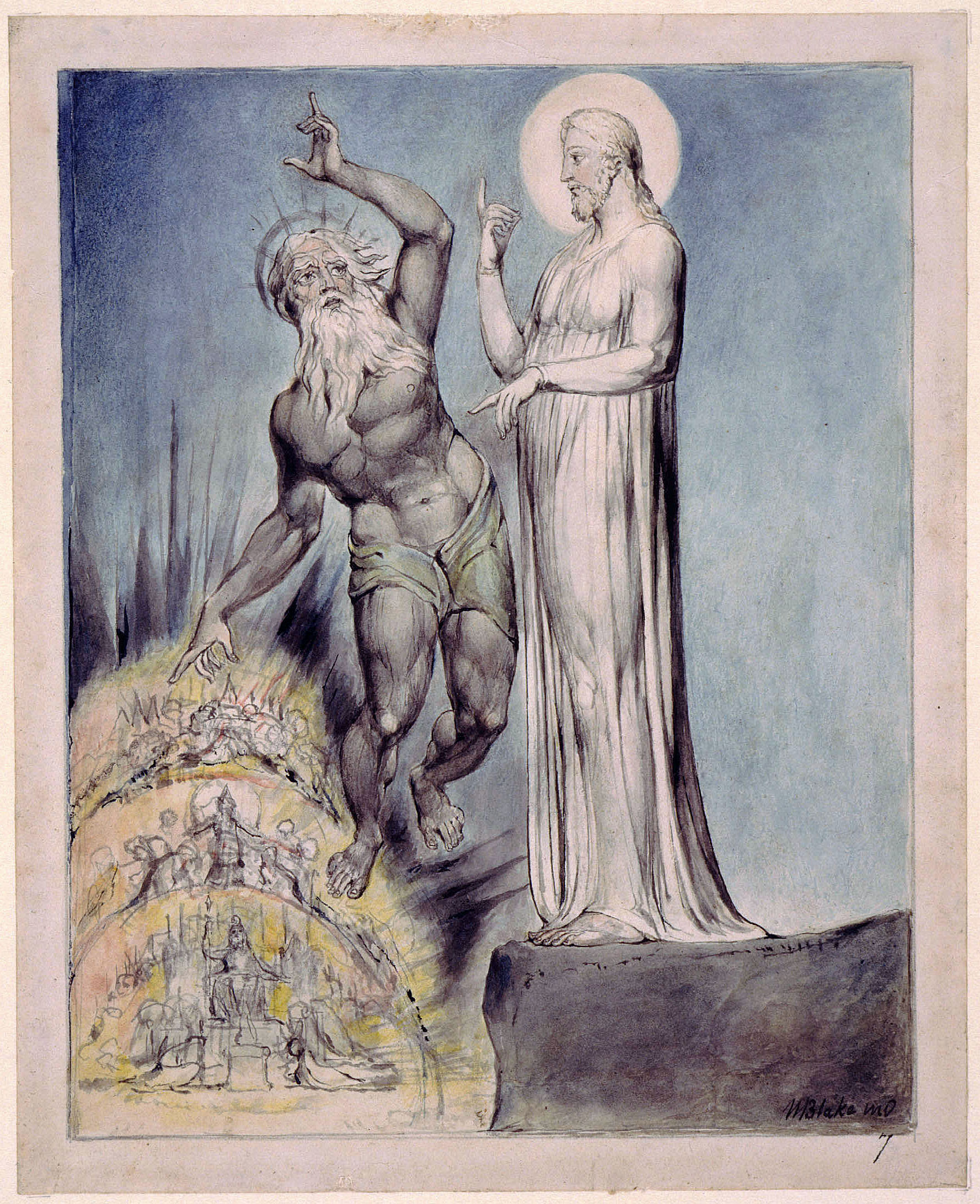 «Nagħtik       is-setgħa fuq dawn kollha, bil-glorja tagħhom ukoll għax hija ngħatat lili, u jiena nagħtiha lil min irrid.
Jekk tinxteħet quddiemi tagħtini qima, kollha tiegħek tkun.» Ġesù wieġbu u qallu: «Hemm miktub: “Lill-Mulej, Alla tiegħek, tadura, u lilu biss taqdi.”»
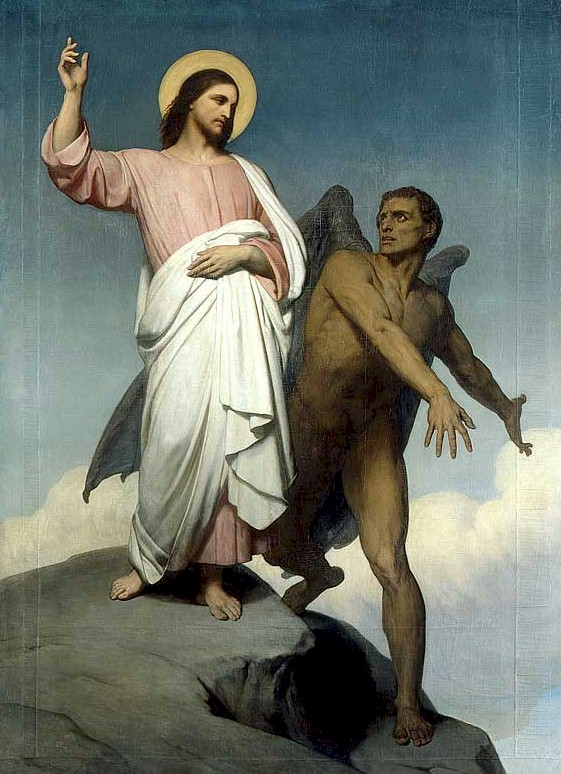 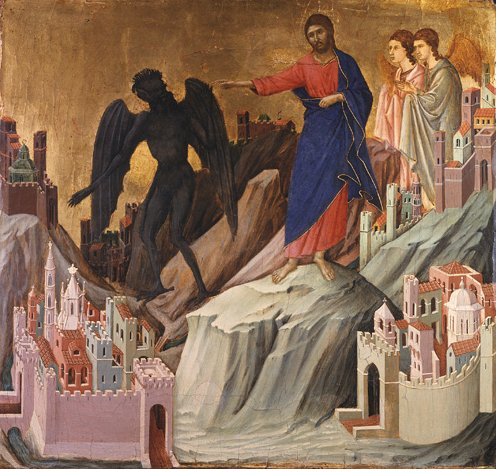 Imbagħad ix-Xitan ħadu Ġerusalemm, qiegħdu fuq      il-quċċata tat-tempju, u qallu: «Jekk inti Bin Alla, inxteħet minn hawn għal isfel.
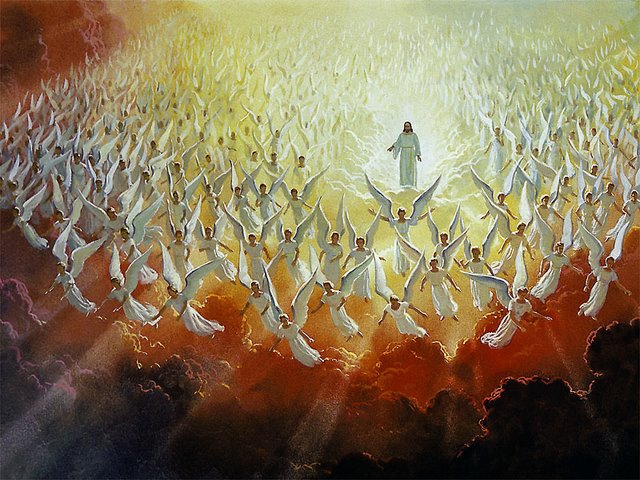 Għax hemm miktub:                   “Lill-anġli tiegħu jordnalhom biex jieħdu ħsiebek sewwa,”
u li: “fuq idejhom jerfgħuk, ħalli ma taħbatx riġlek ma’ xi ġebla.”»
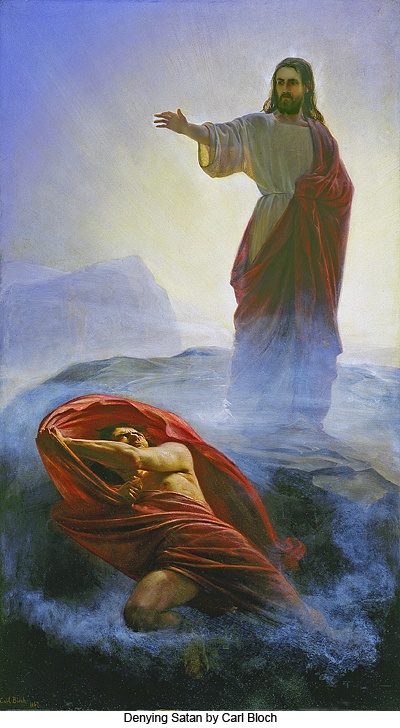 Wieġeb Ġesù u qallu: «Jingħad: “Iġġarrabx    lill-Mulej Alla tiegħek.”»
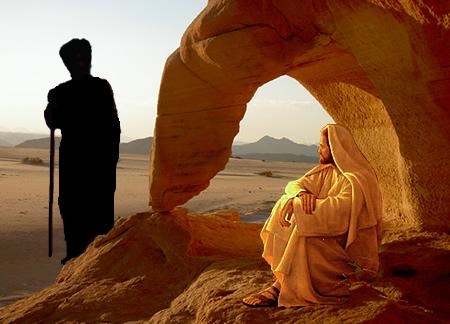 Imbagħad ix-Xitan meta temm dan it-tiġrib kollu, telaq minn ħdejh sa ma wasal il-waqt.
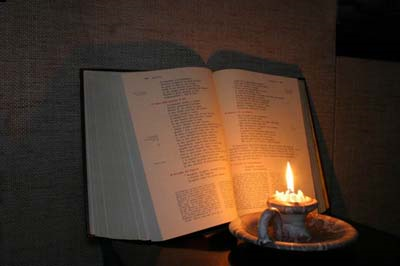 Il-Kelma tal-Mulej



Tifħir lilek Kristu
Il-Kelma tal-Mulej - Tifħir lilek Kristu